臺北市立北投國民中學105學年度第1學期飲用水安全查核檢討會議
日期：105年12月9日
本校飲水機數量及分配狀況
106年獲補助新增8台飲水機
飲水機保養維護狀況
飲水機委由賀眾企業股份有限公司提供保養維護服務
每月定期巡檢


每3個月更換濾心，每次每台更換2支
每3個月進行1次水質檢驗，每季檢驗4台
檢驗報告複本張貼公告於該台飲水機上。
明年度工作異動
依臺北市各級學校飲用水設備管理維護計畫辦理
飲水機水質檢測：由目前全校總飲水機數量之1/8(4台)，提升至1/4(10台)
保養維護紀錄及水質檢測報告放至本校雲端硬碟
飲用水設備加設Qrcode以利查詢



由學生家長出資或購買桶裝水供學生飲用者，學生家長每月須向學校管理單位，提出當月衛生福利部食品藥物管理署「實驗室認證標章」之檢驗報告，方可使用。
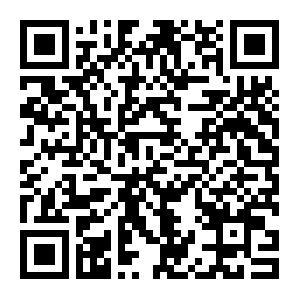 臨時動議
會議結束
~感謝您的參與~